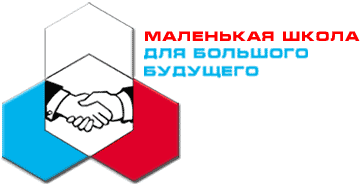 проект
Экспедиция
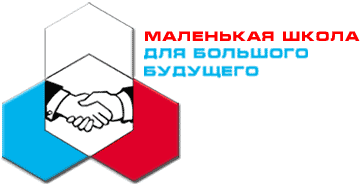 ПРОЕКТ 
ЭКСПЕДИЦИЯ
инновационный образовательный продукт
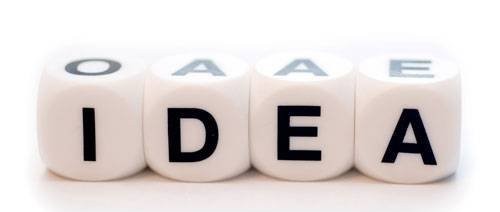 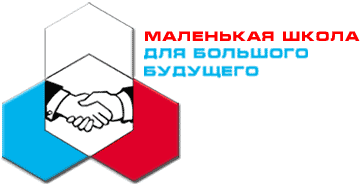 ПРОЕКТ 
ЭКСПЕДИЦИЯ
система дополнительного образования в сфере современной стратегической коммуникации
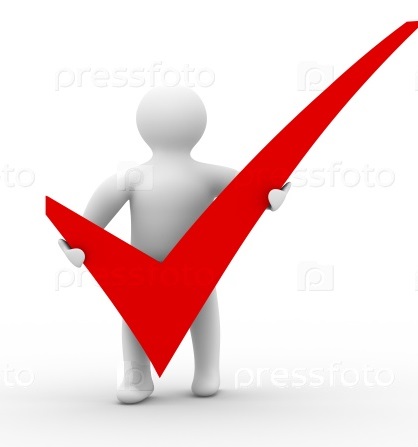 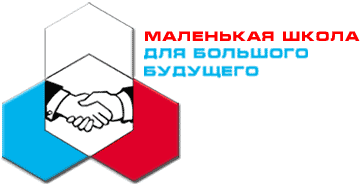 ПРОЕКТ 
ЭКСПЕДИЦИЯ
Научить
деловое общение с партнерами
представлять себя
говорить
проводить совещания
продвигать продукт
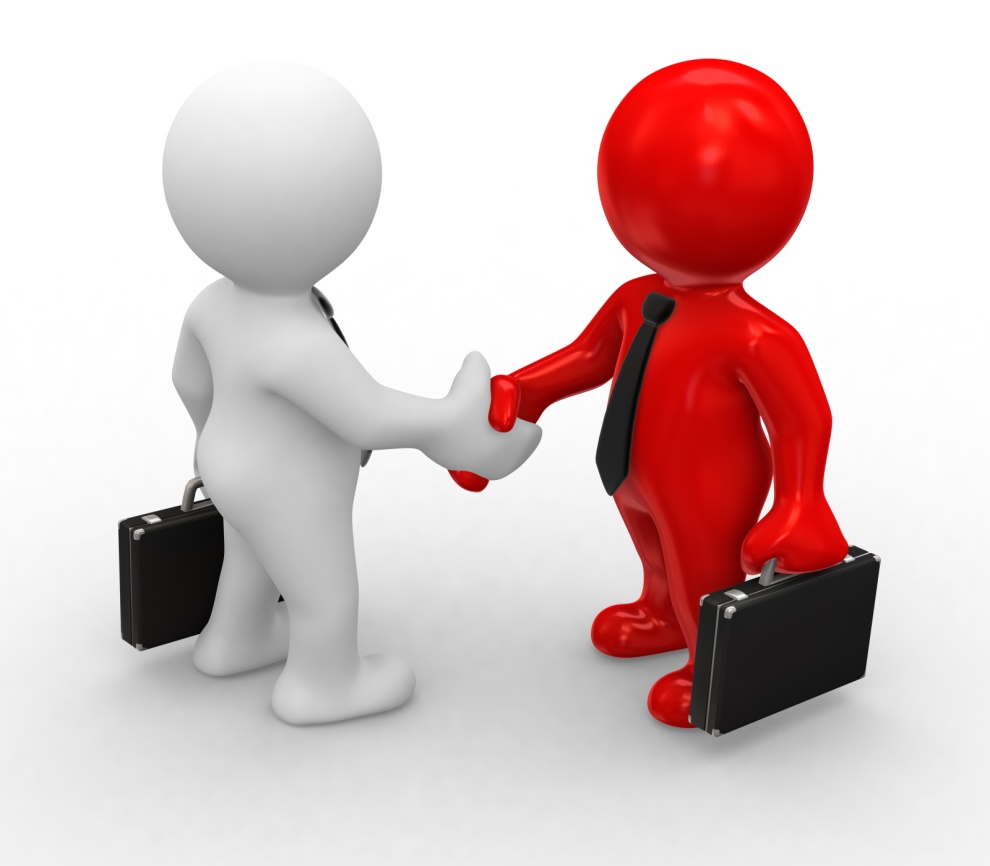 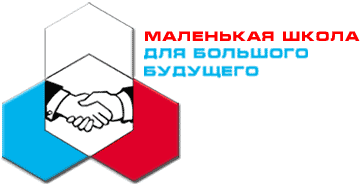 ПРОЕКТ 
ЭКСПЕДИЦИЯ
Задача - научить получать готовые продукты в области научных разработок
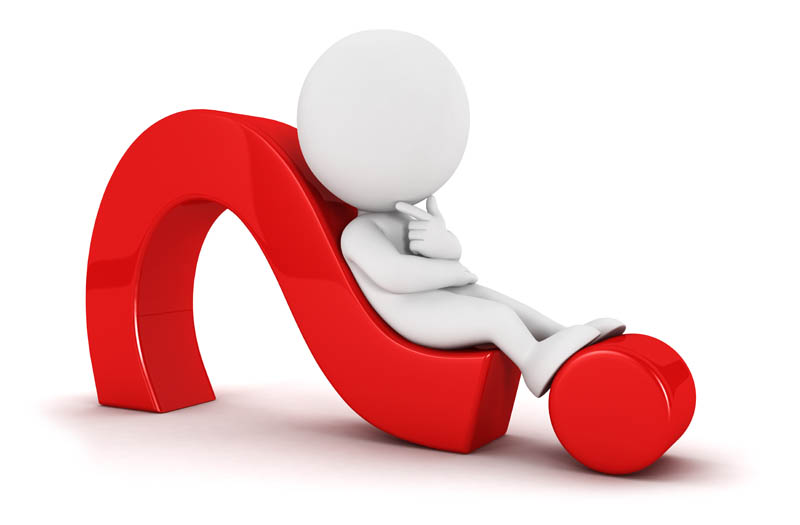 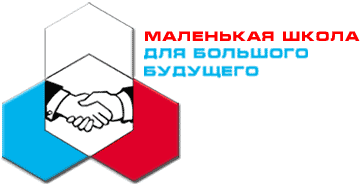 ПРОЕКТ 
ЭКСПЕДИЦИЯ
Результат
создание научно-исследовательских работ, 
научно-исследовательских и социальных проектов, 
подготовка выставочных 
экспозиций
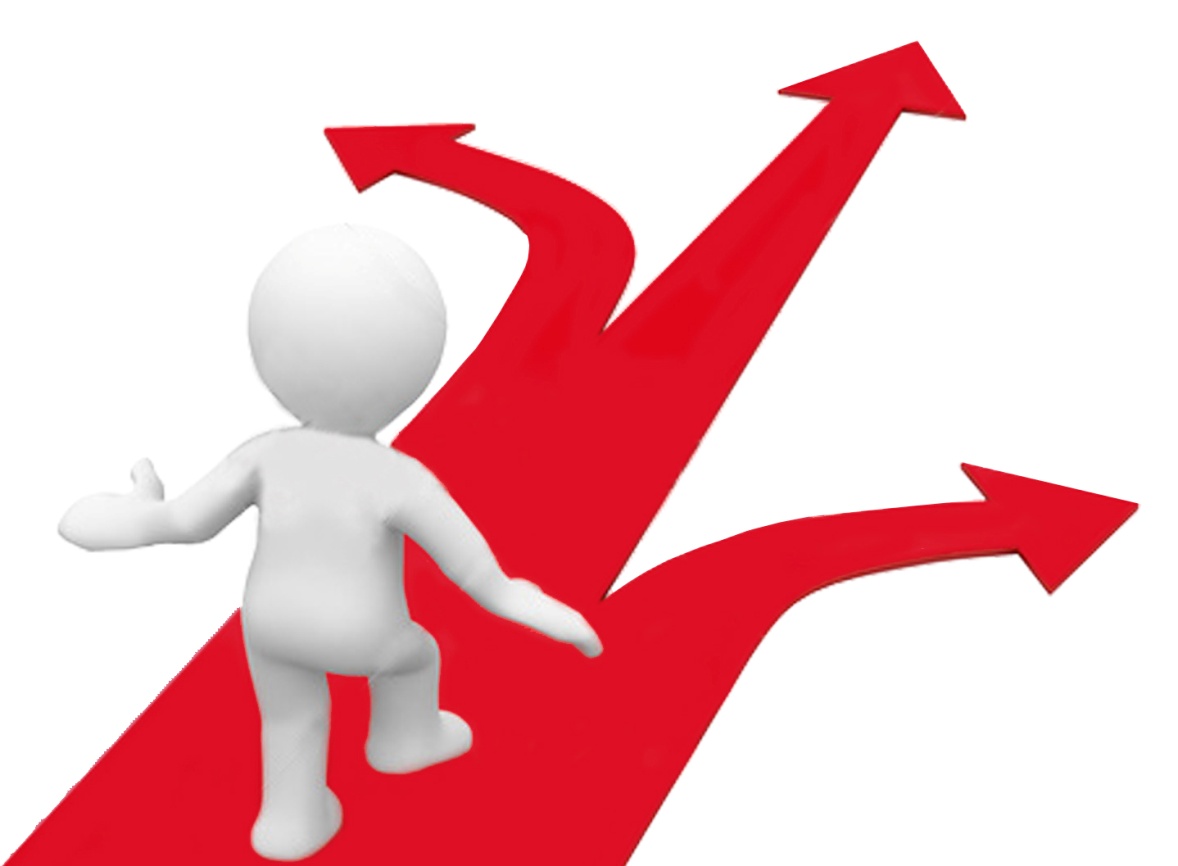 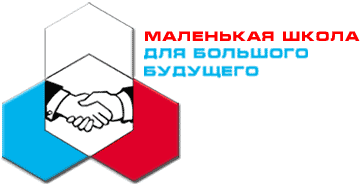 ПРОЕКТ 
ЭКСПЕДИЦИЯ
Грамотные путешествия
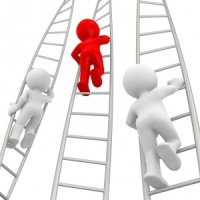 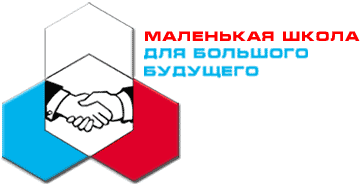 ПРОЕКТ 
ЭКСПЕДИЦИЯ
Соликамск
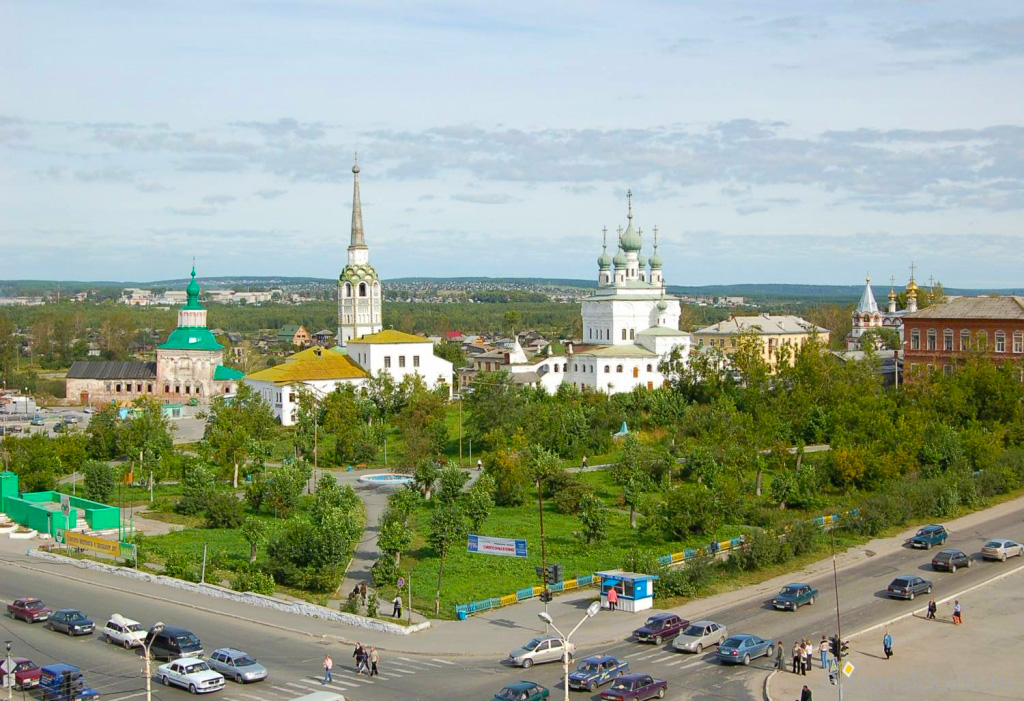 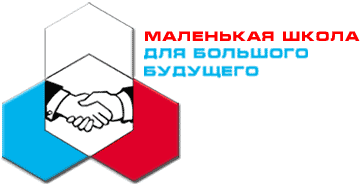 ПРОЕКТ 
ЭКСПЕДИЦИЯ
Соликамск. Музей истории соли
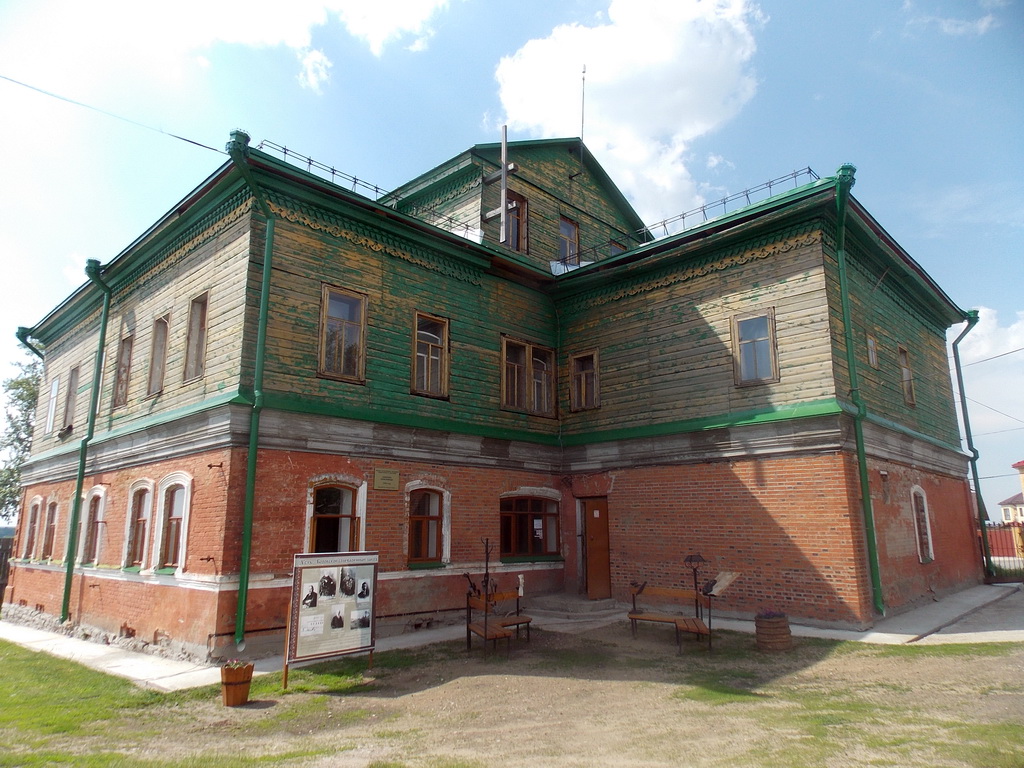 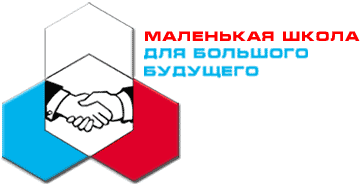 ПРОЕКТ 
ЭКСПЕДИЦИЯ
Соликамск. Дом воеводы
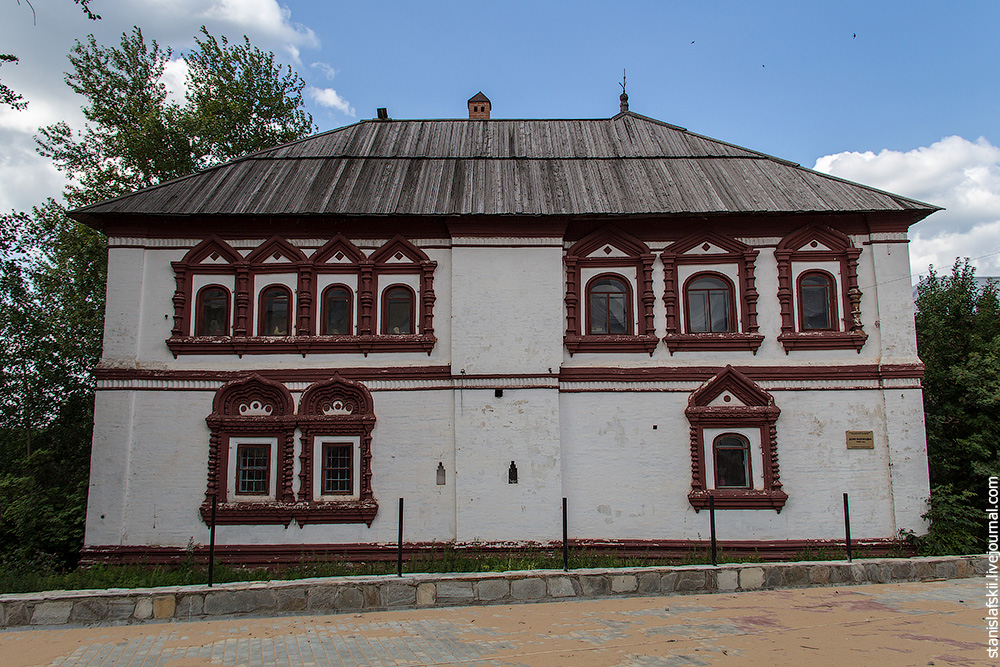 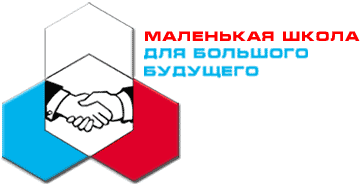 ПРОЕКТ 
ЭКСПЕДИЦИЯ
Соликамск. Богоявленская церковь
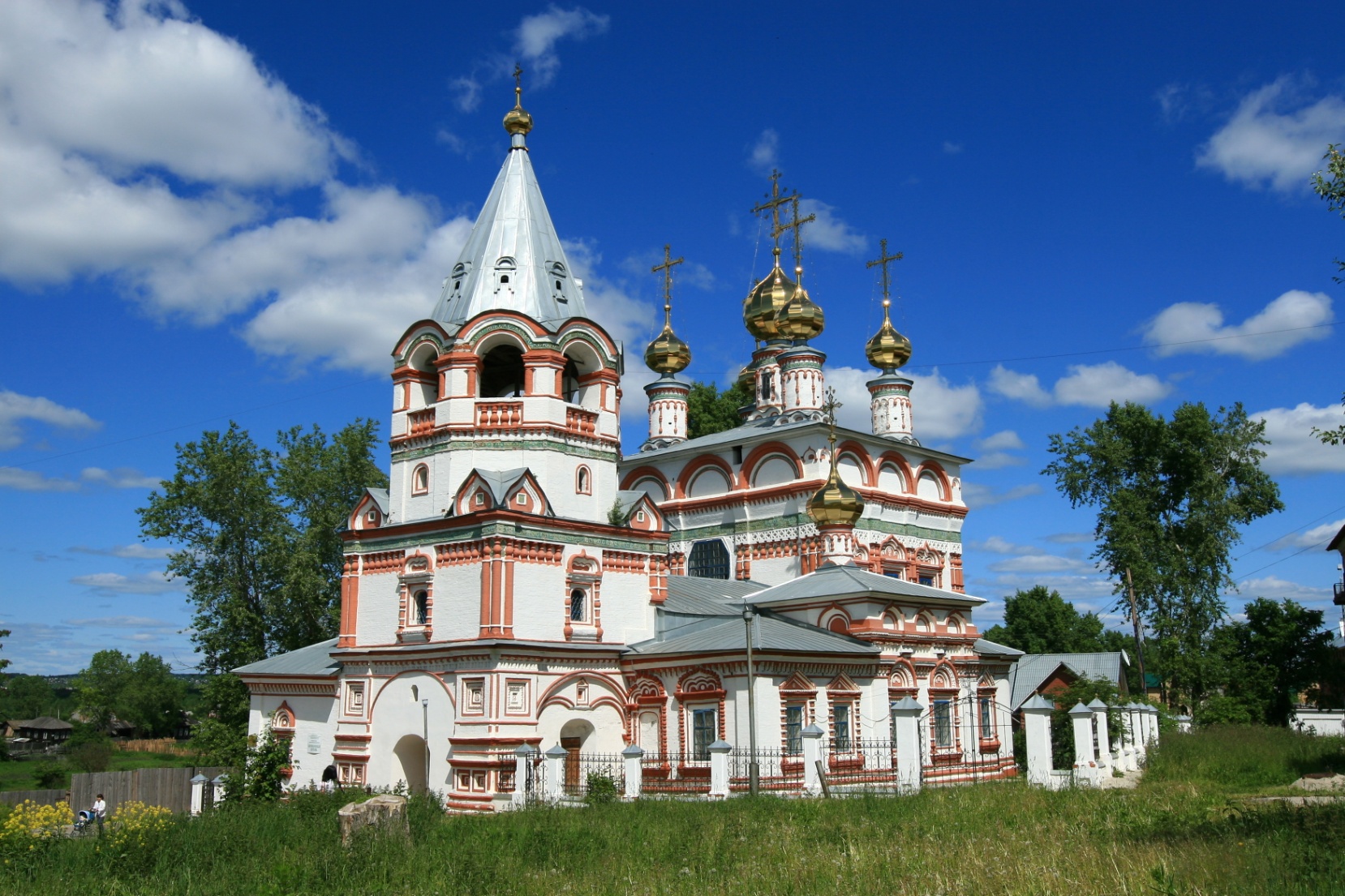 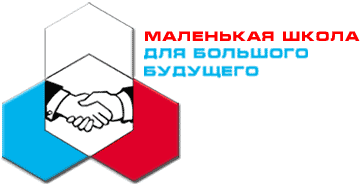 ПРОЕКТ 
ЭКСПЕДИЦИЯ
Чердынь. Троицкий холм
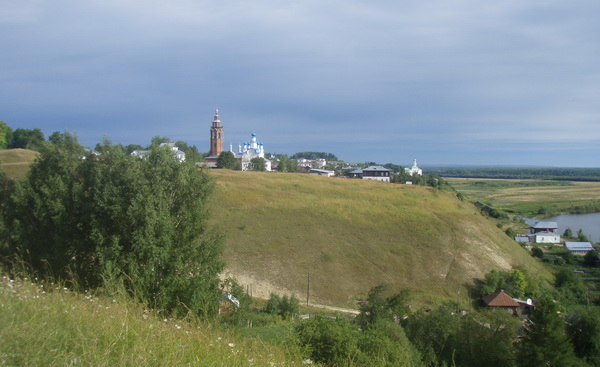 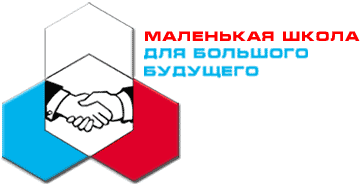 ПРОЕКТ 
ЭКСПЕДИЦИЯ
Усолье. Никольский храм
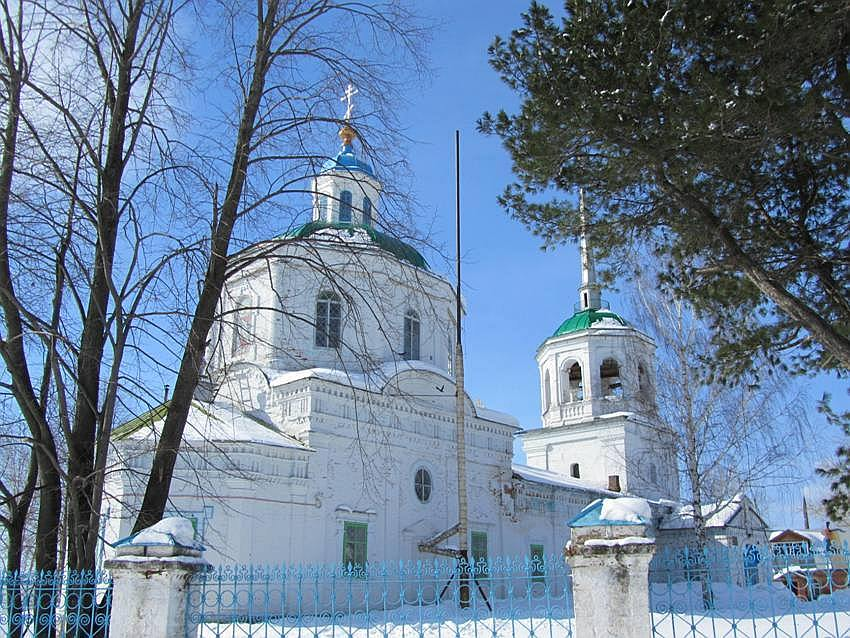 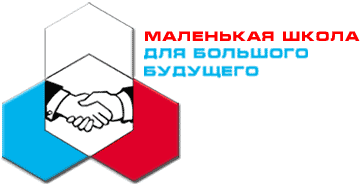 ПРОЕКТ 
ЭКСПЕДИЦИЯ
Усолье. палаты Строгановых
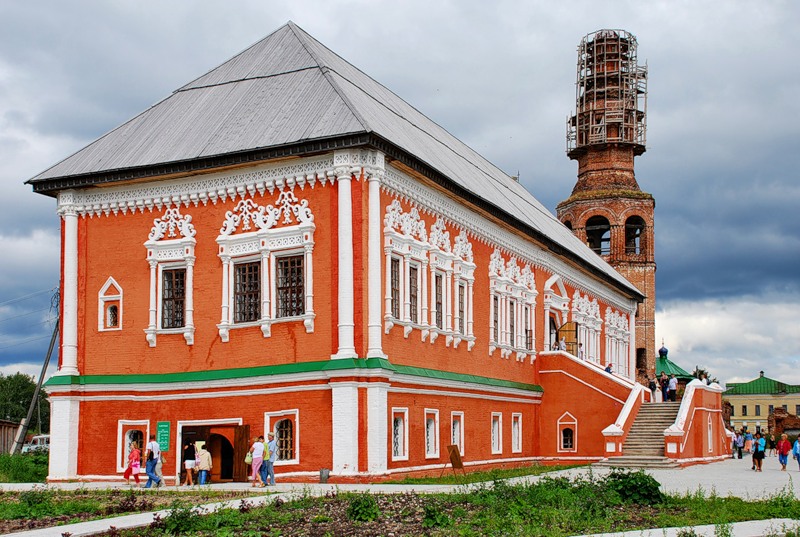 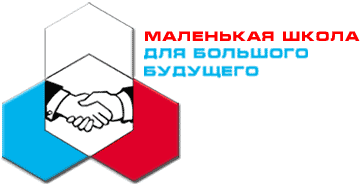 ПРОЕКТ 
ЭКСПЕДИЦИЯ
Екатеринбург
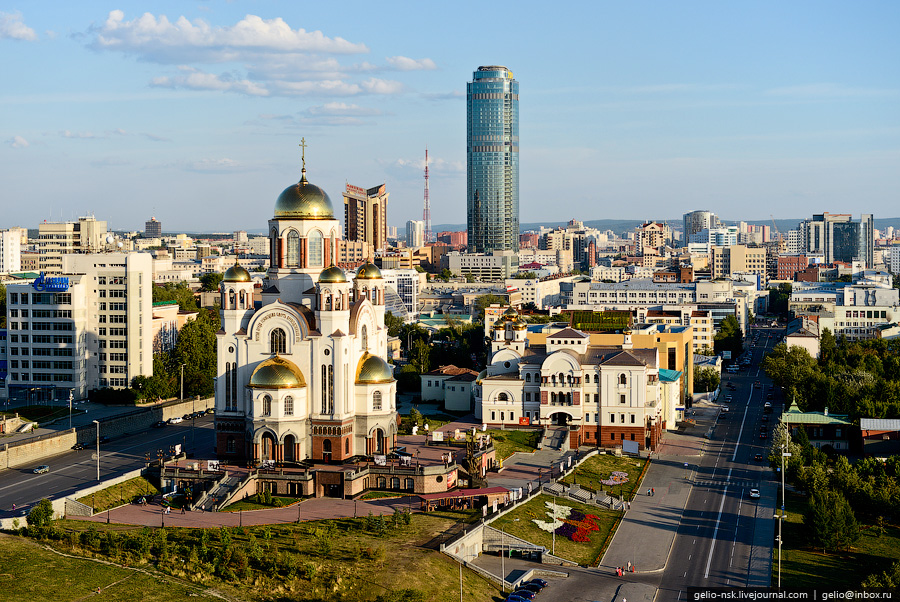 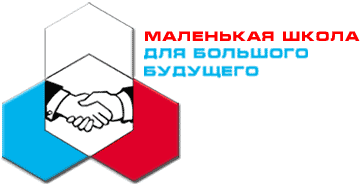 ПРОЕКТ 
ЭКСПЕДИЦИЯ
Памятник Татищеву и де Геннину
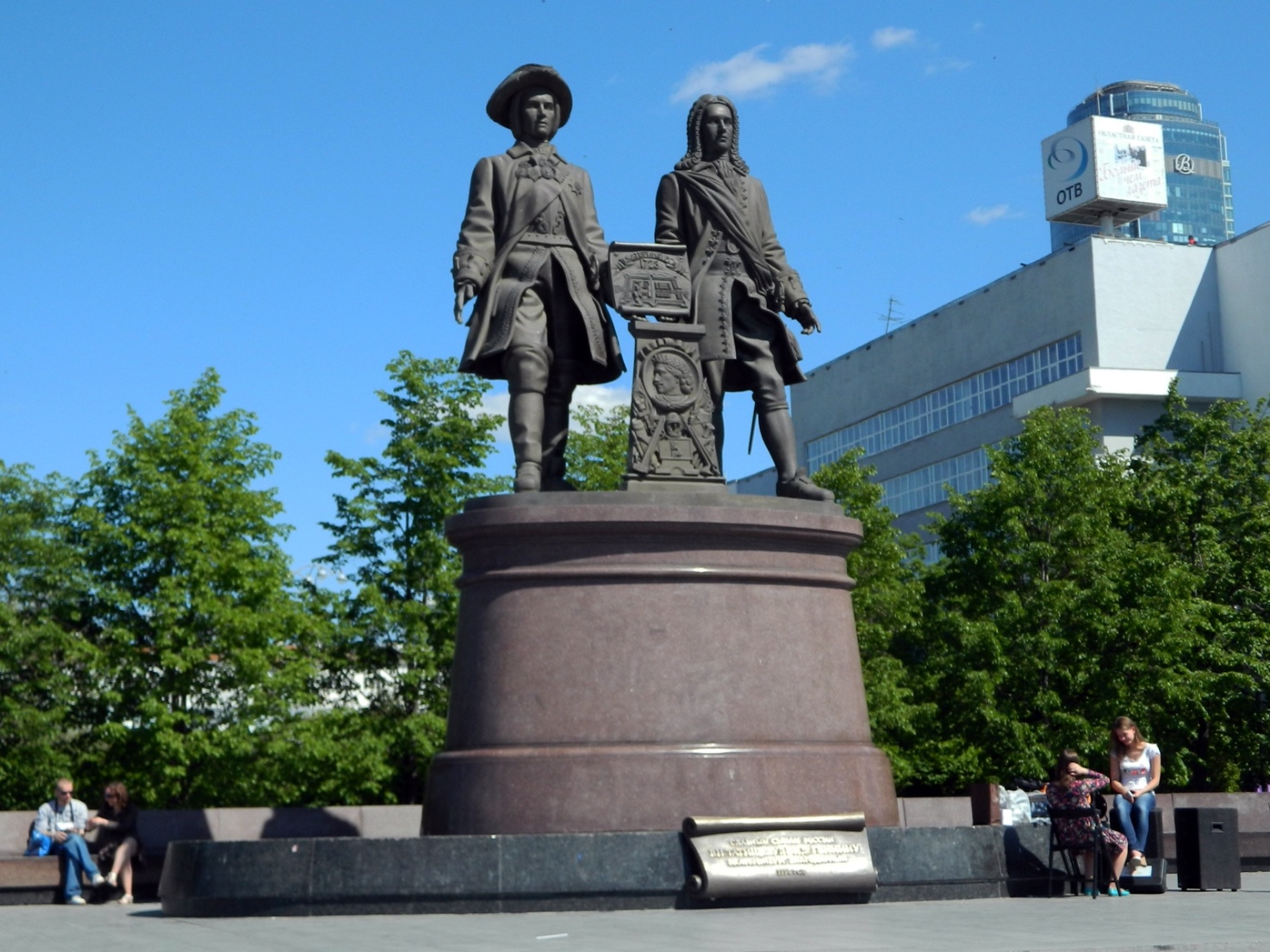 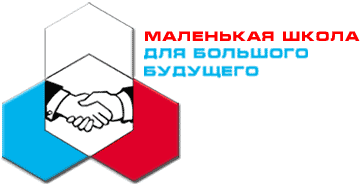 ПРОЕКТ 
ЭКСПЕДИЦИЯ
Екатеринбург. Ельцин-центр
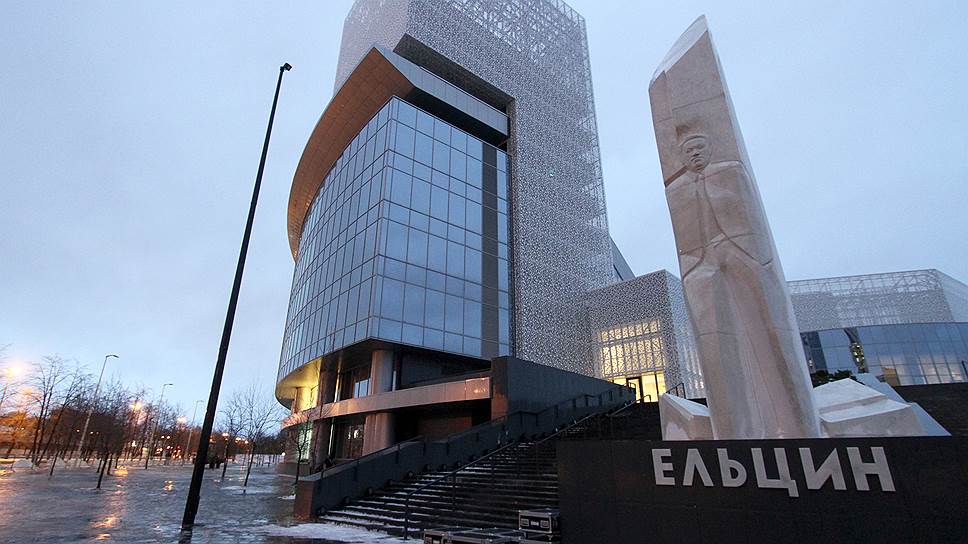 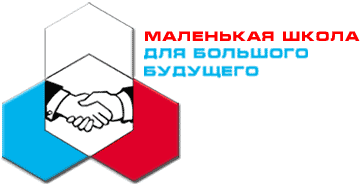 ПРОЕКТ 
ЭКСПЕДИЦИЯ
Екатеринбург. Newton Park
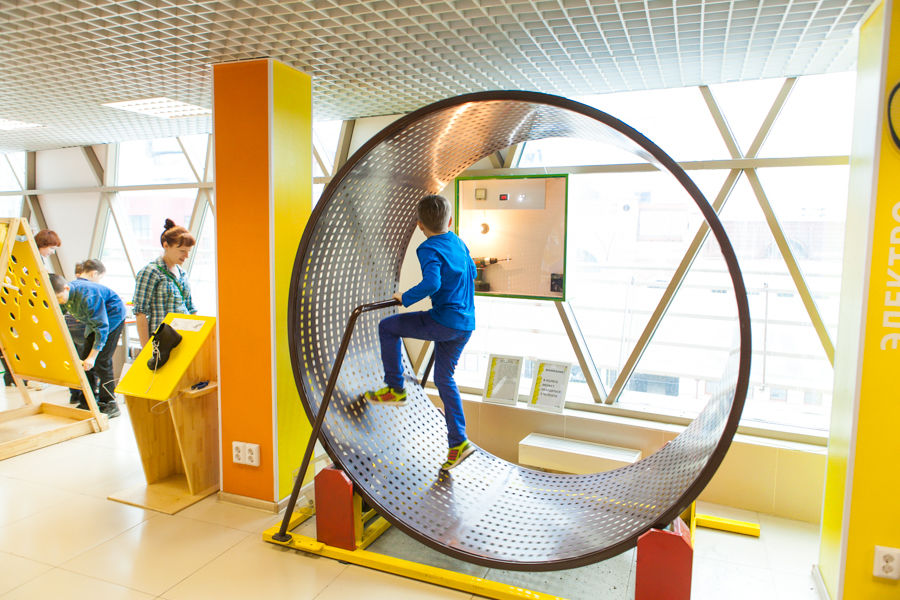 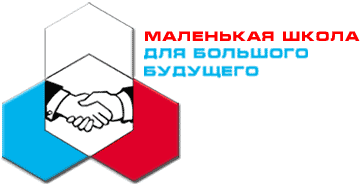 ПРОЕКТ 
ЭКСПЕДИЦИЯ
Мемориальный дом-музей П.П. Бажова
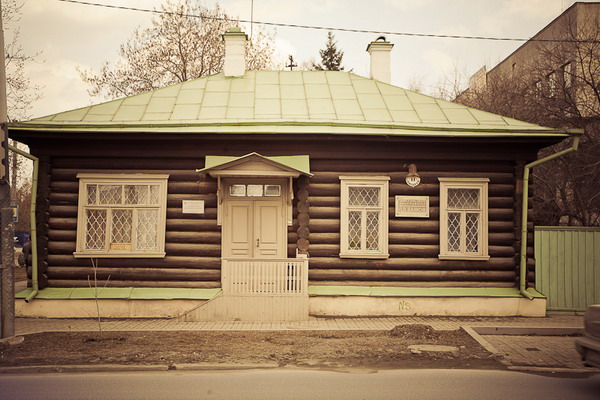 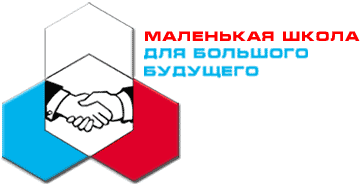 ПРОЕКТ 
ЭКСПЕДИЦИЯ
Екатеринбург. Музей камнерезного и ювелирного искусства
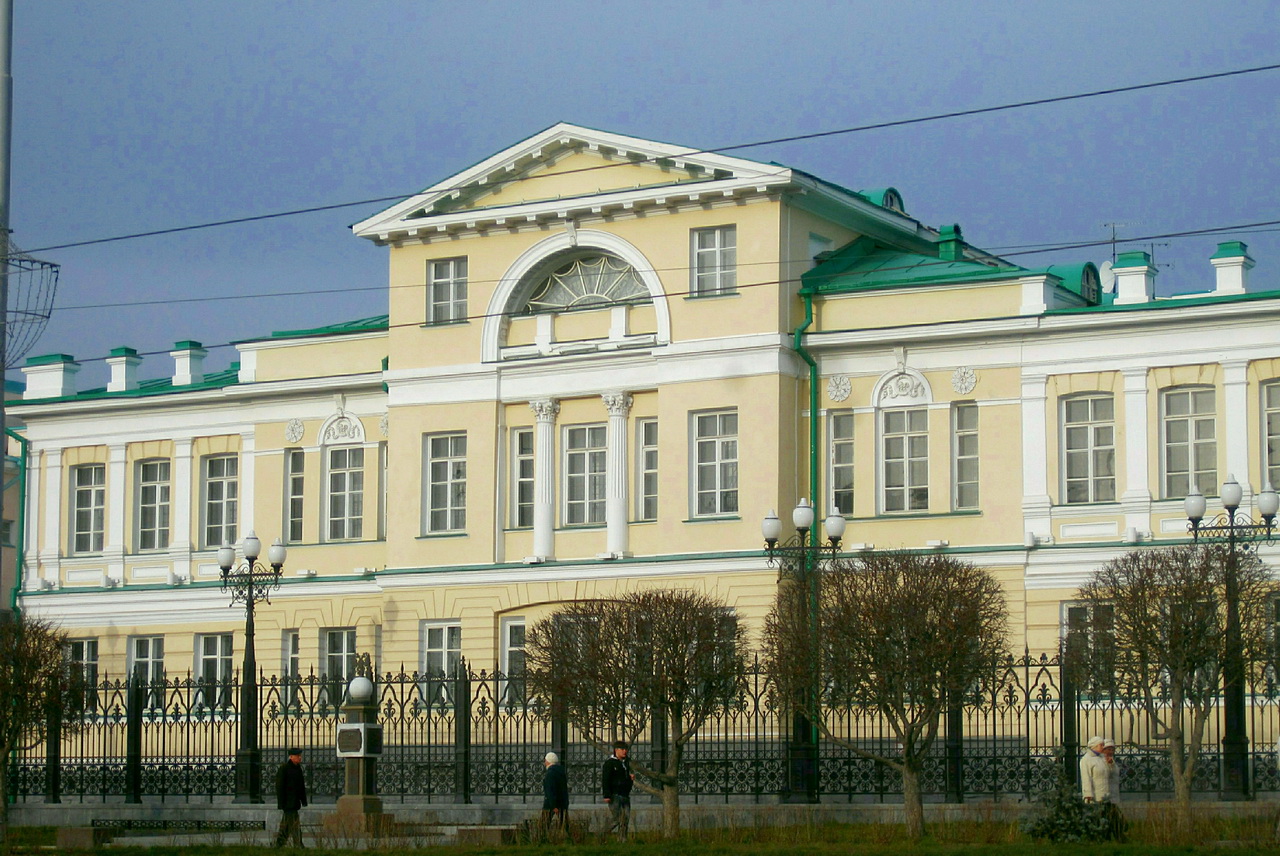 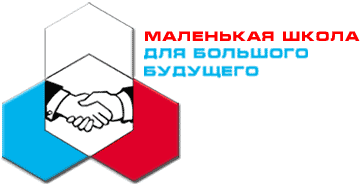 ПРОЕКТ 
ЭКСПЕДИЦИЯ
Екатеринбург. Музей камнерезного и ювелирного искусства
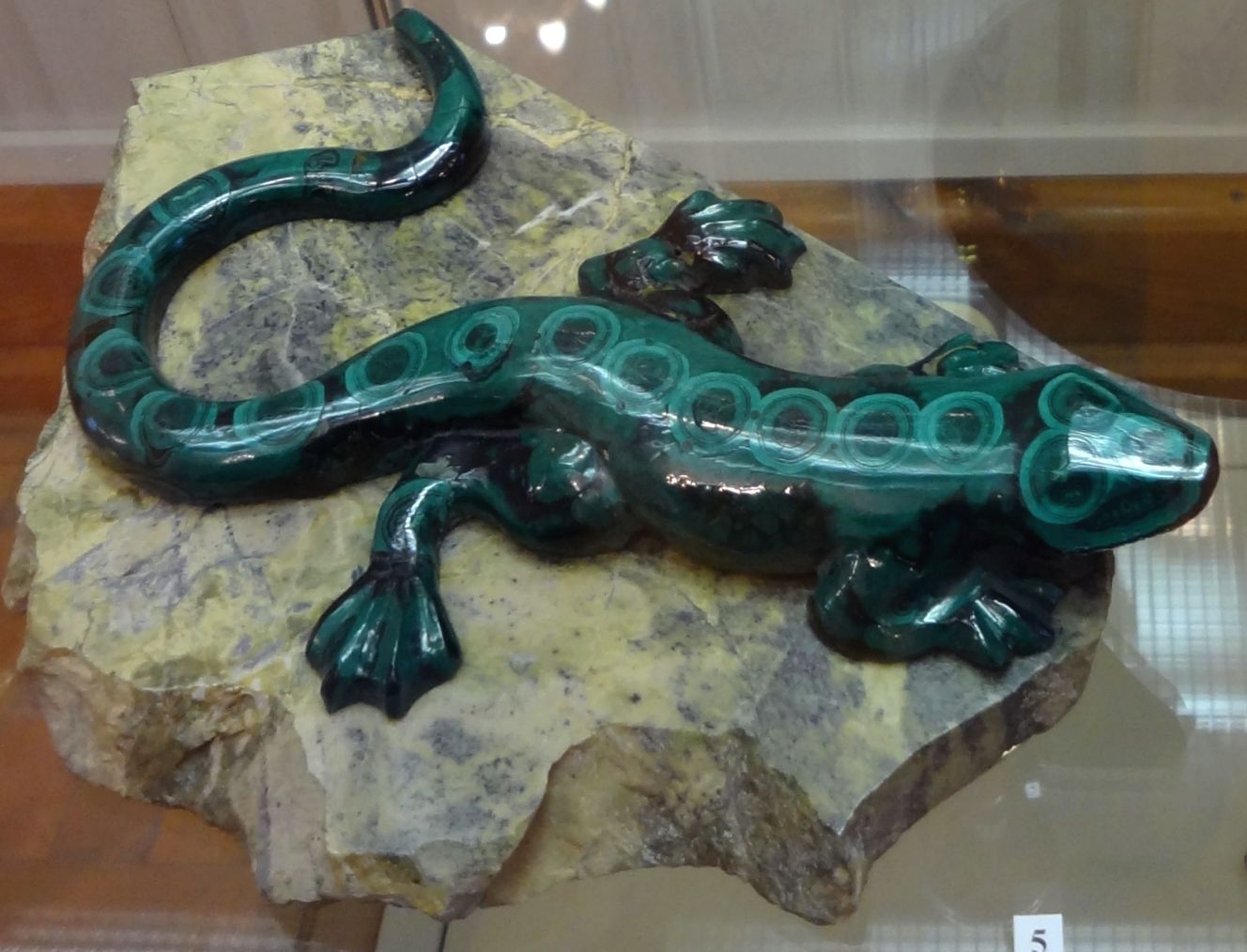 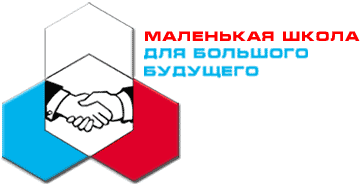 ПРОЕКТ 
ЭКСПЕДИЦИЯ
Мы формируем инновационный образовательный продукт
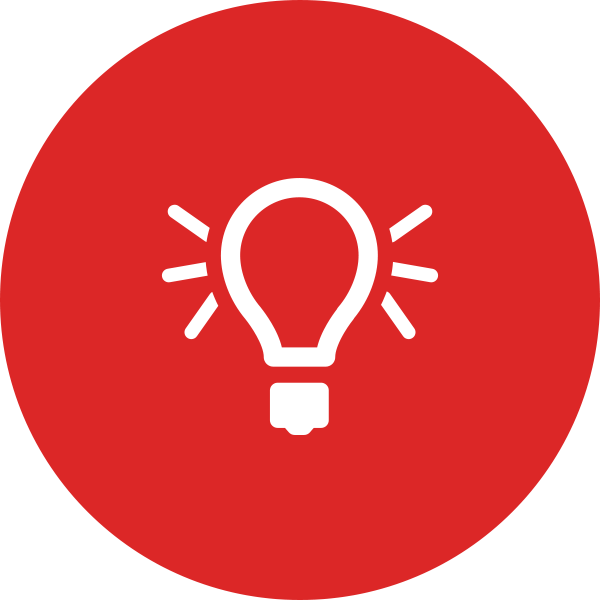